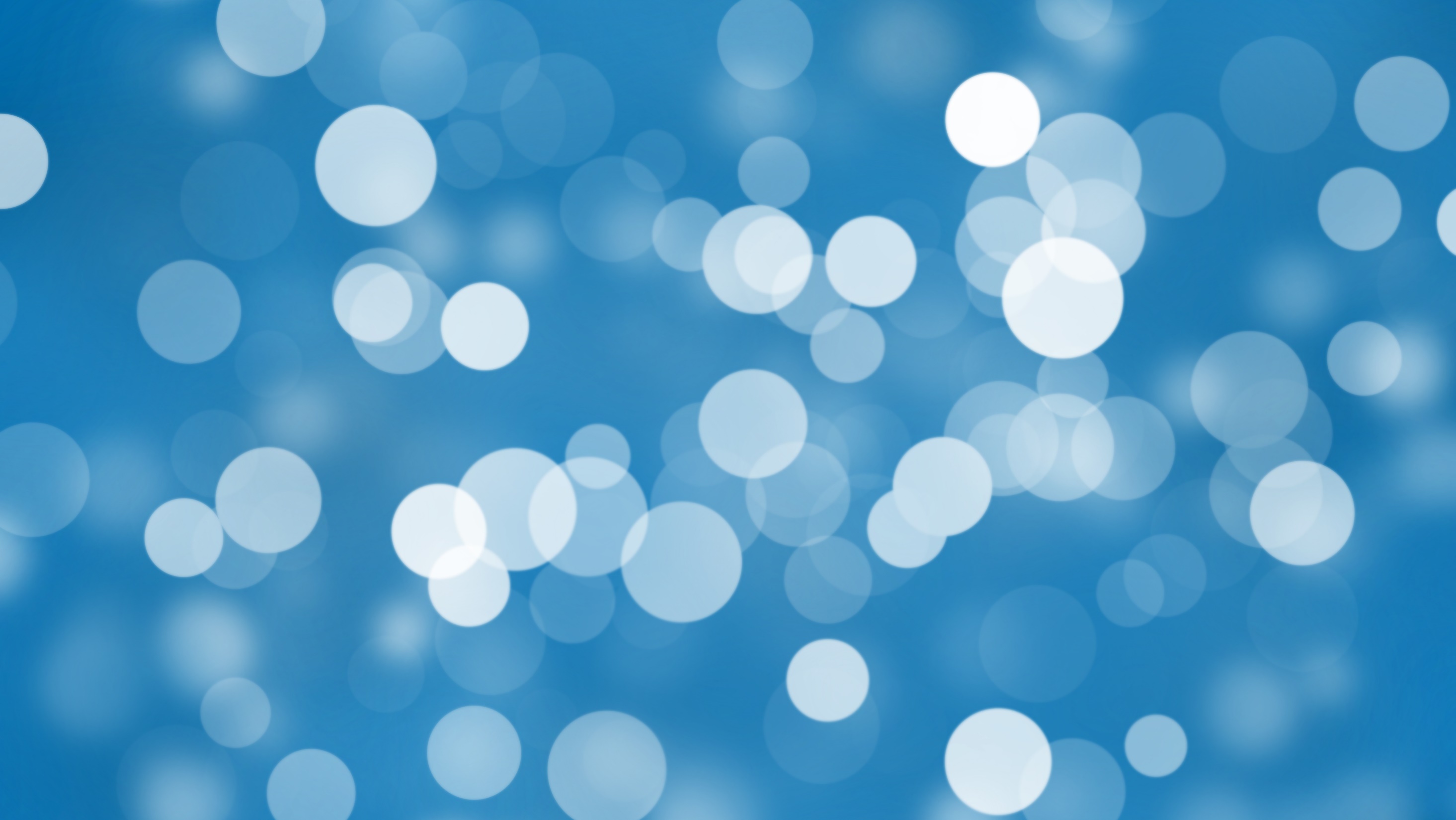 MATERIAL DE LA PRIMERA SEMANA DE PRÁCTICA.
Mariana Marcela Quezada Villagómez.
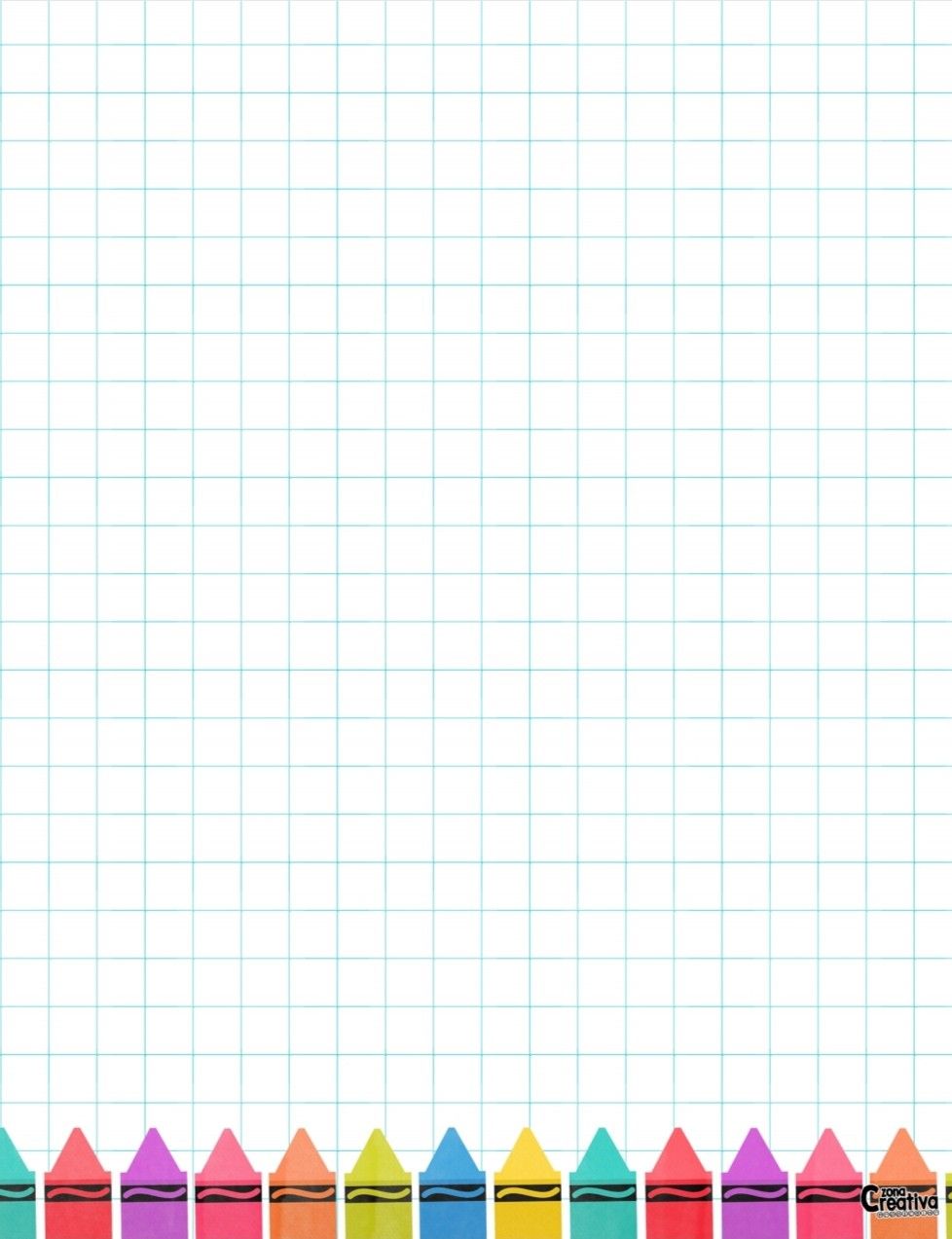 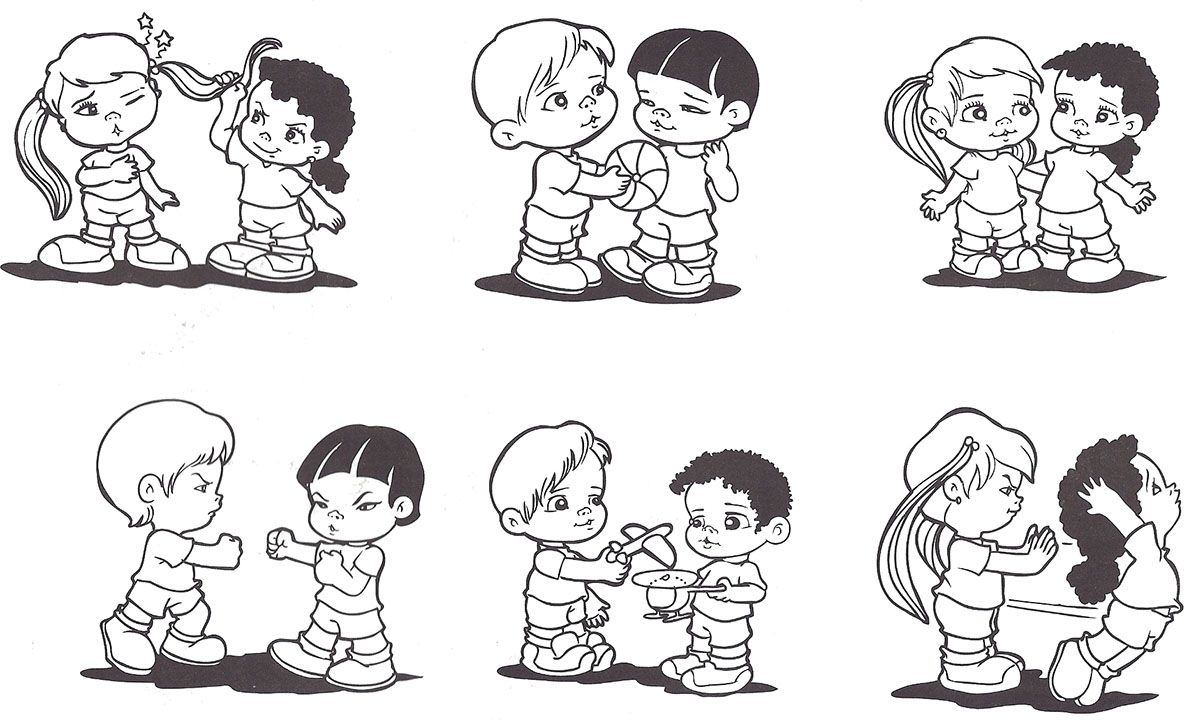 ANEXO
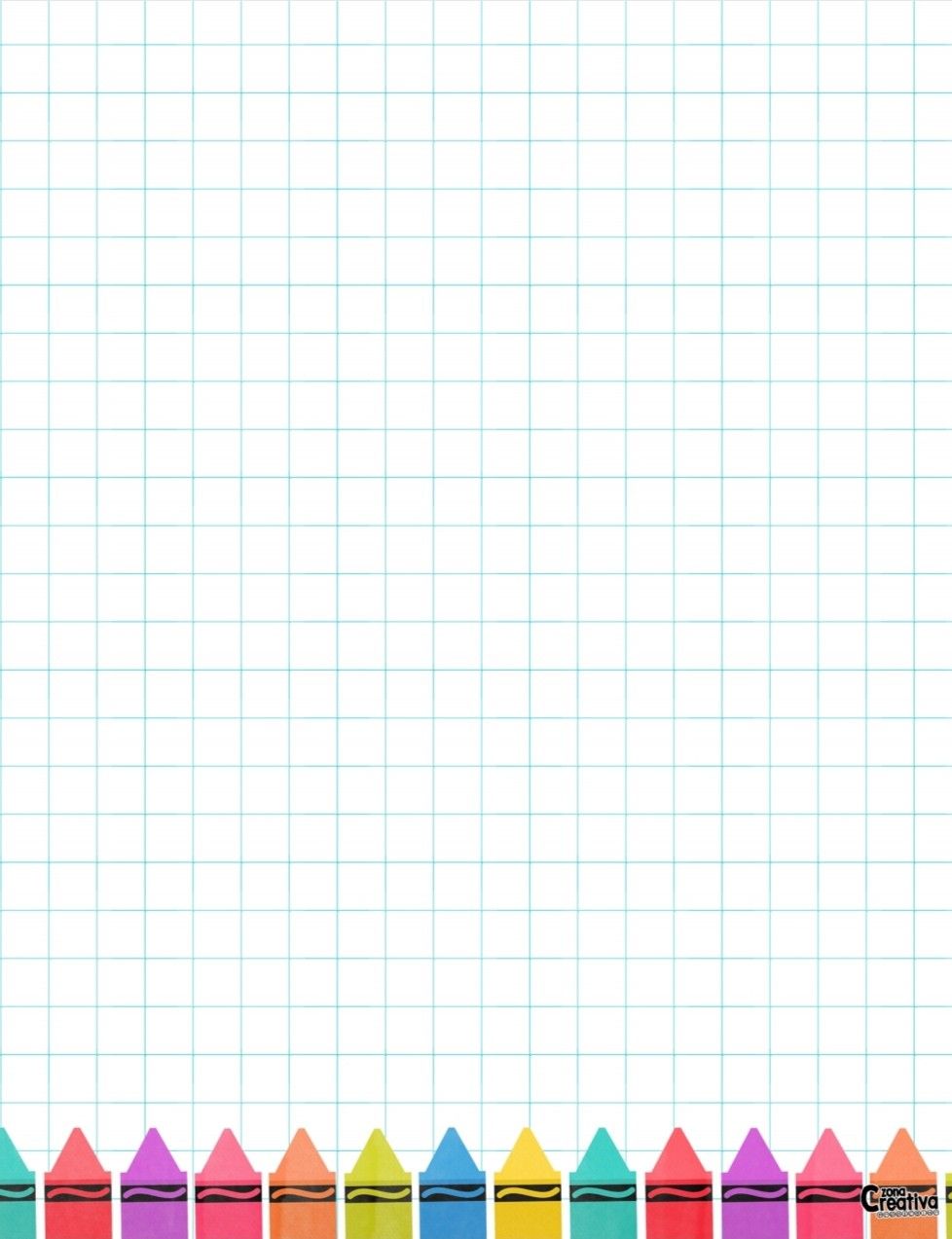 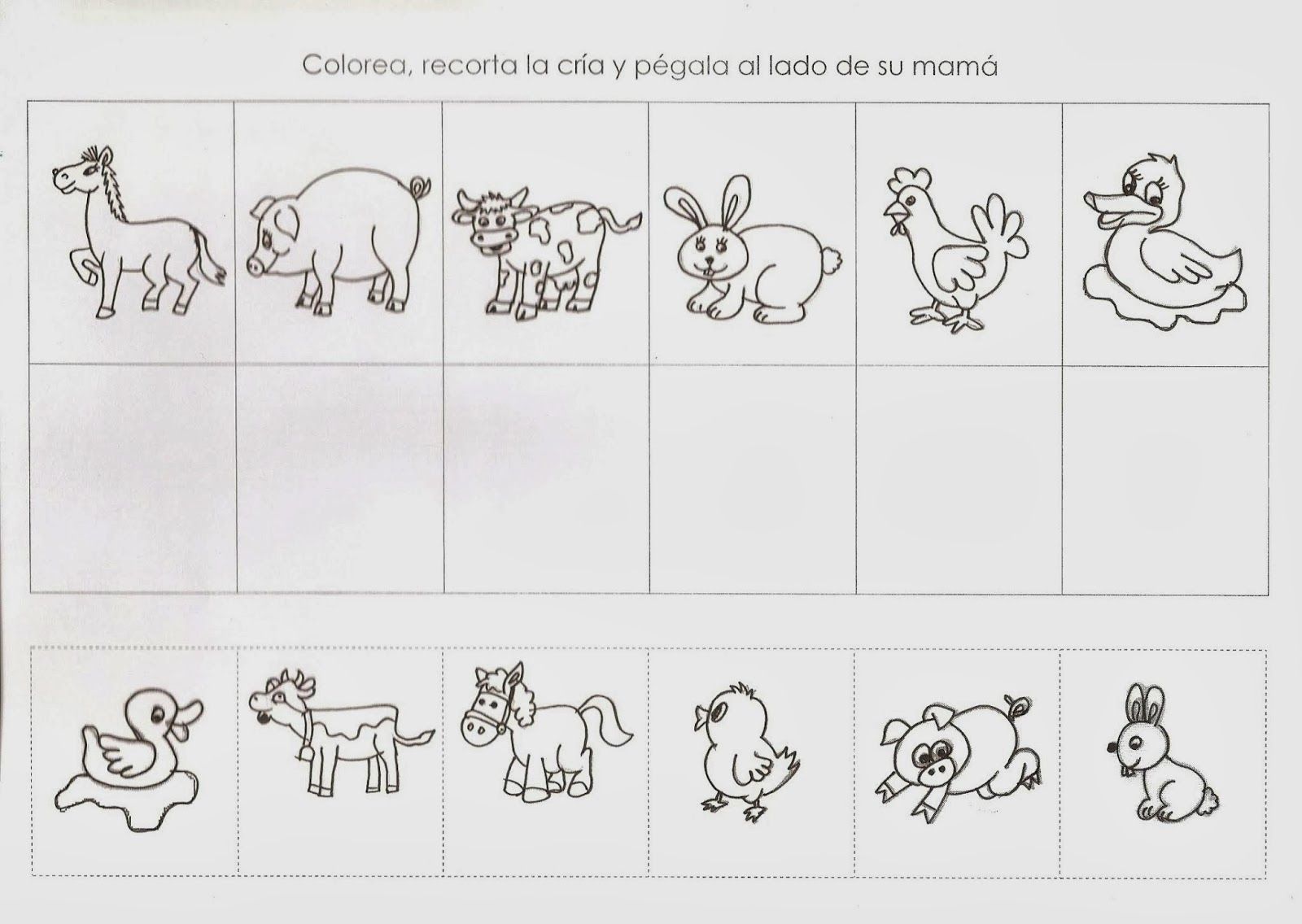 ANEXO
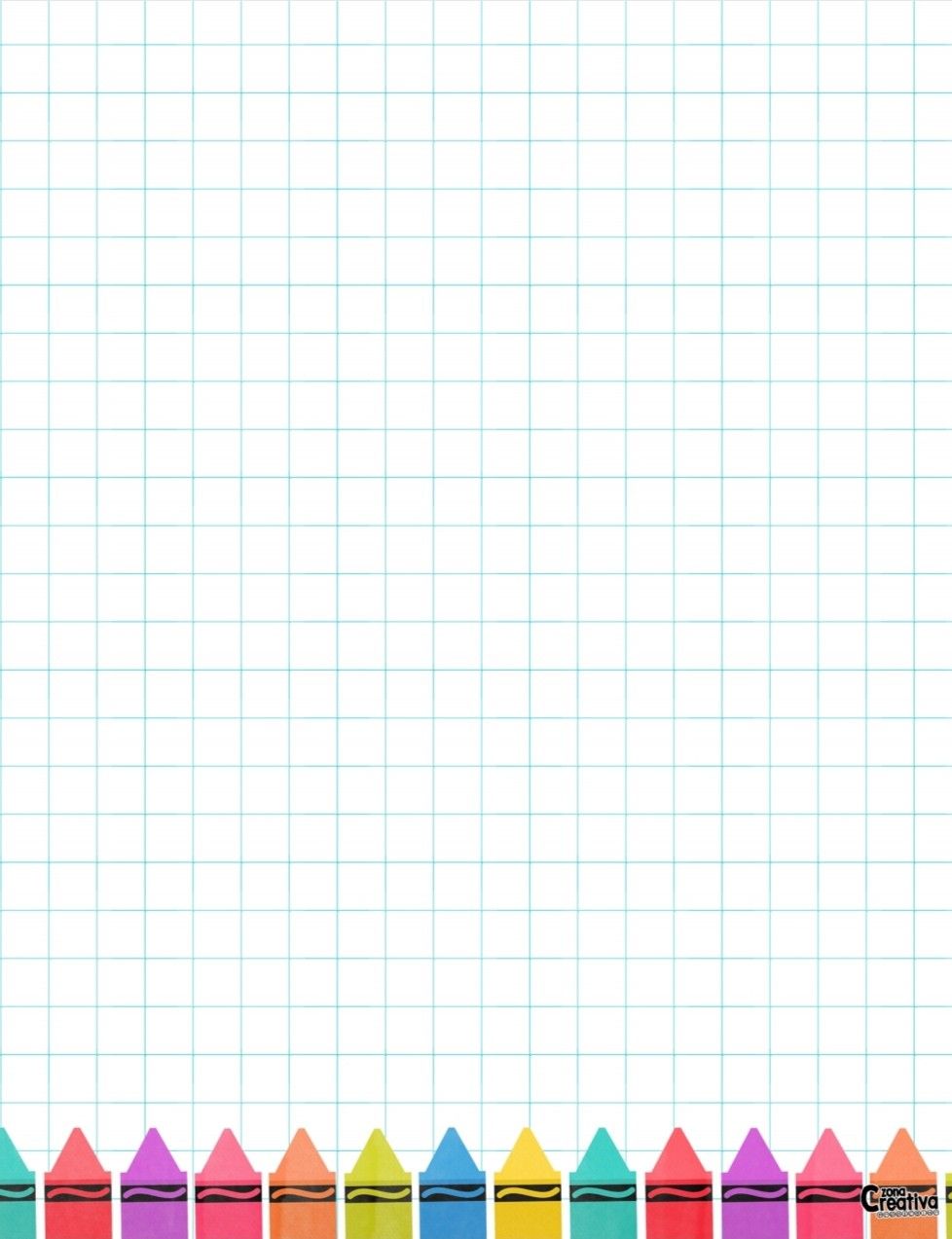 ANEXO
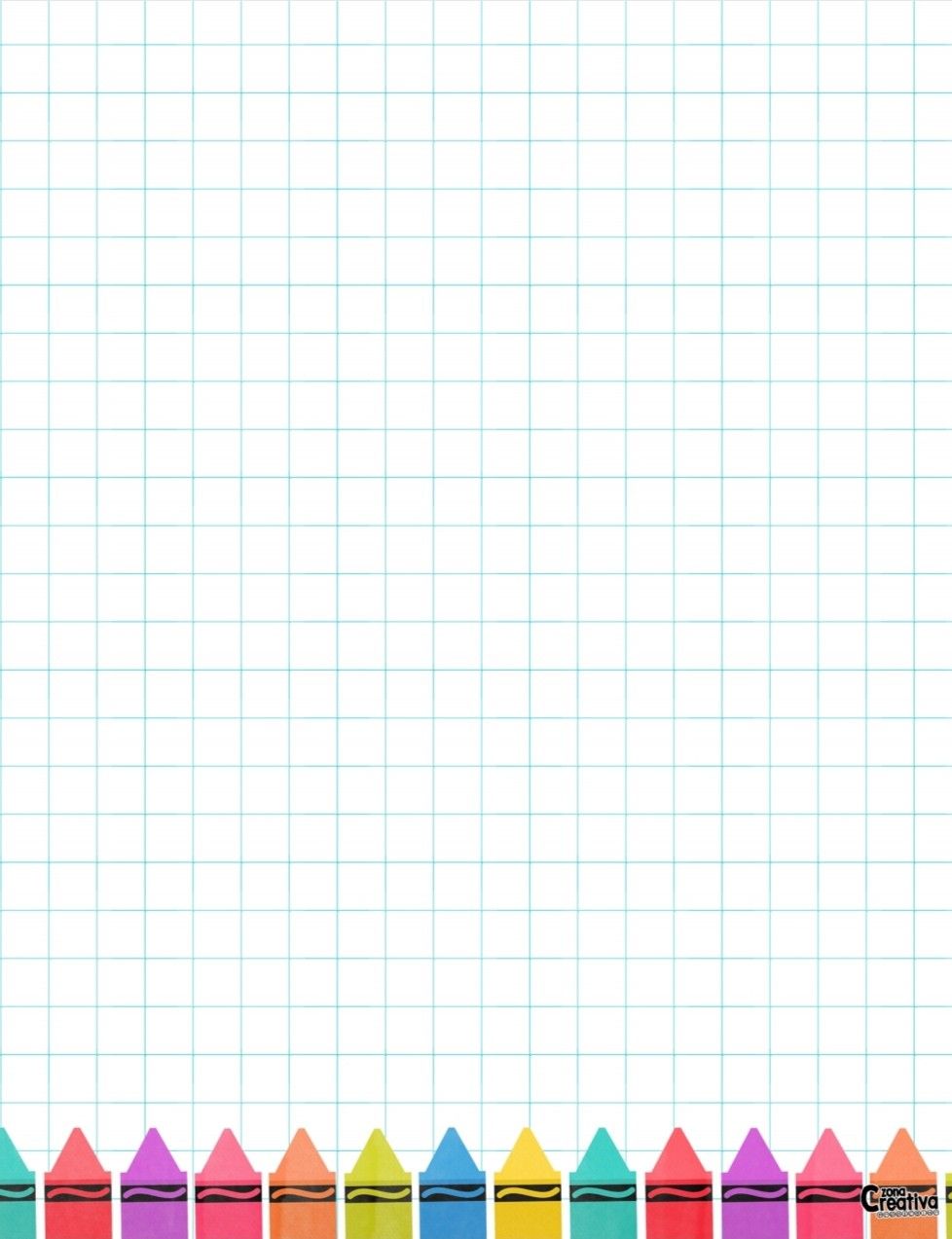 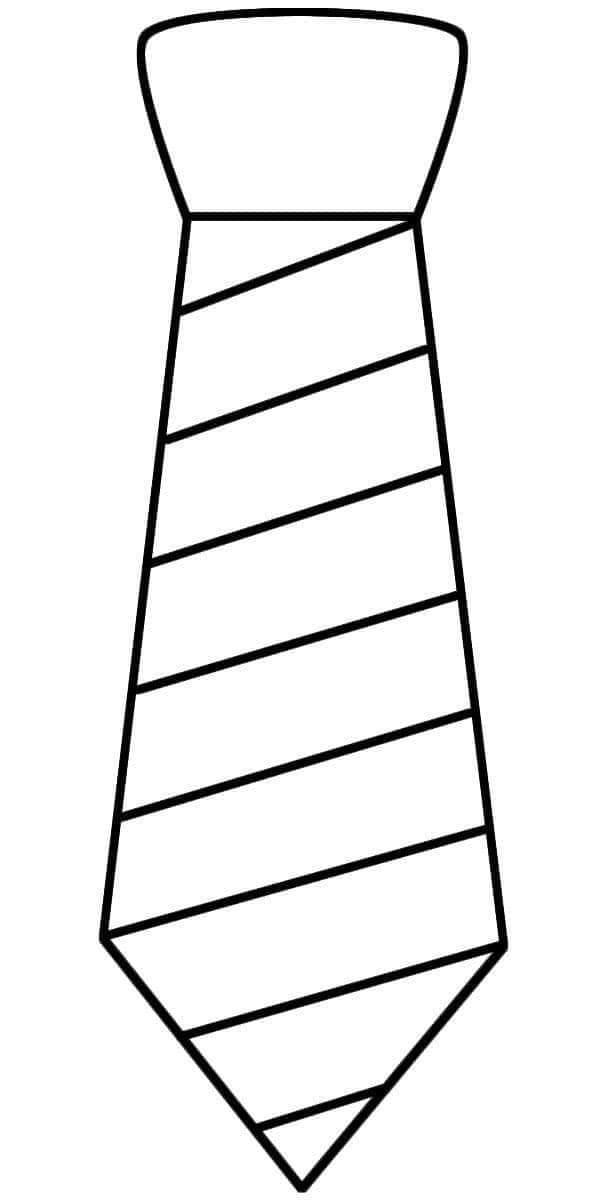 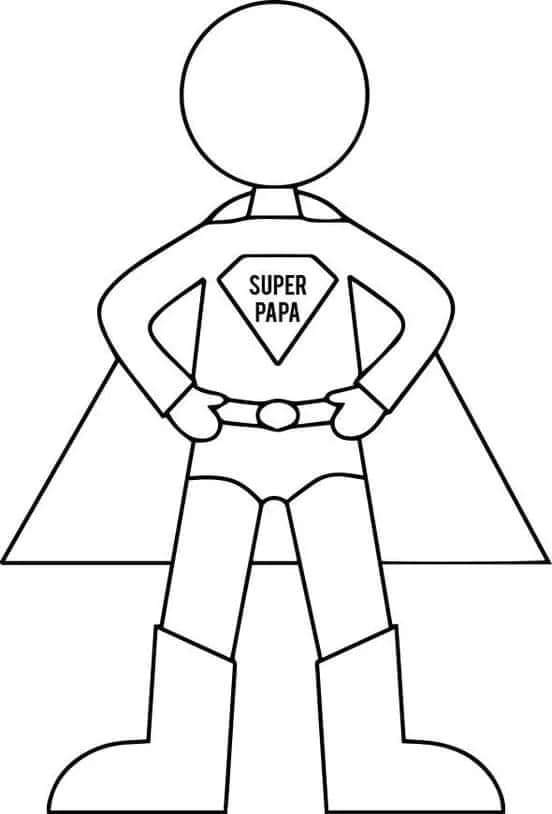 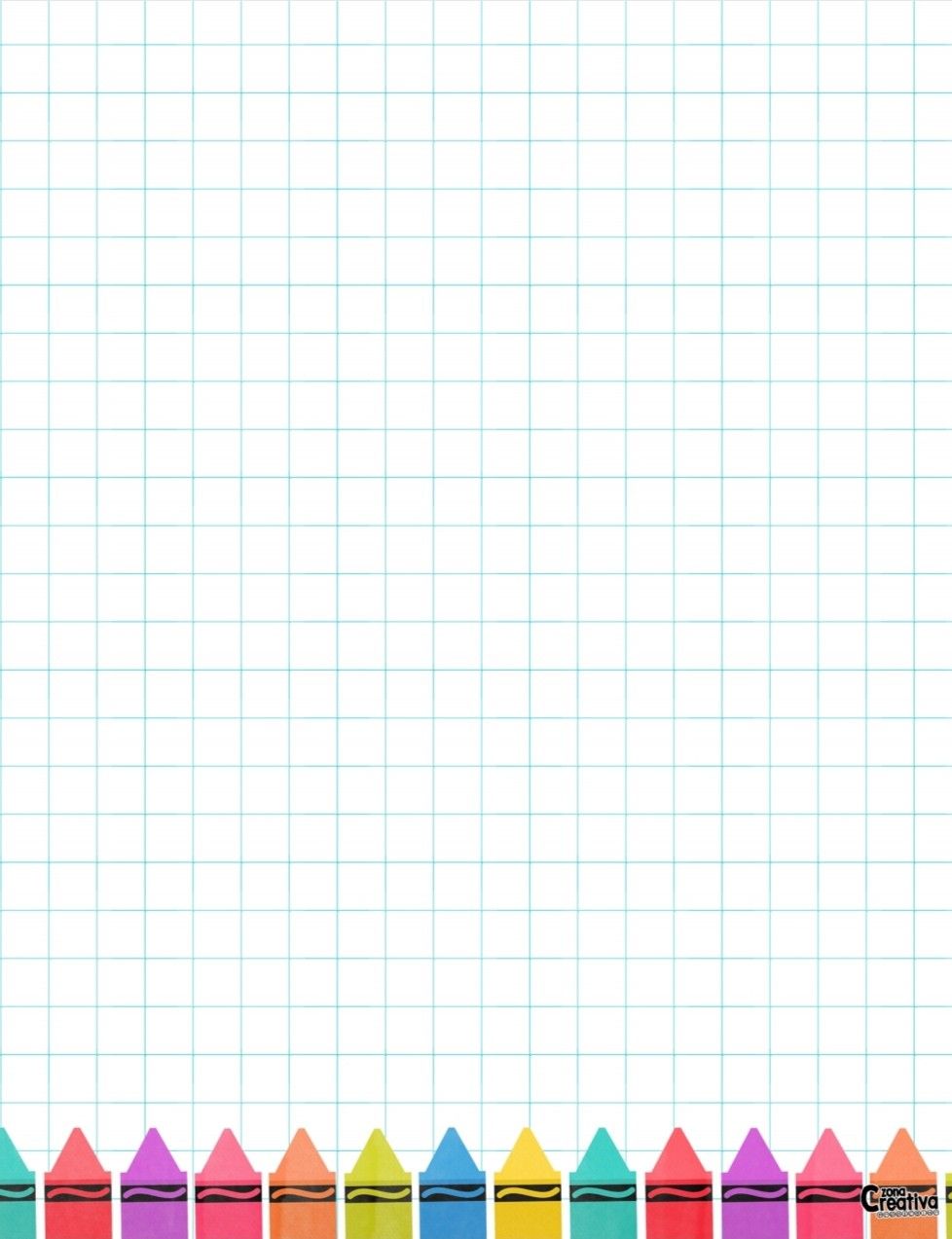 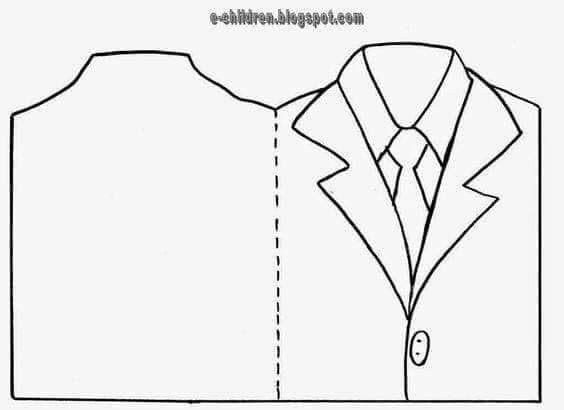 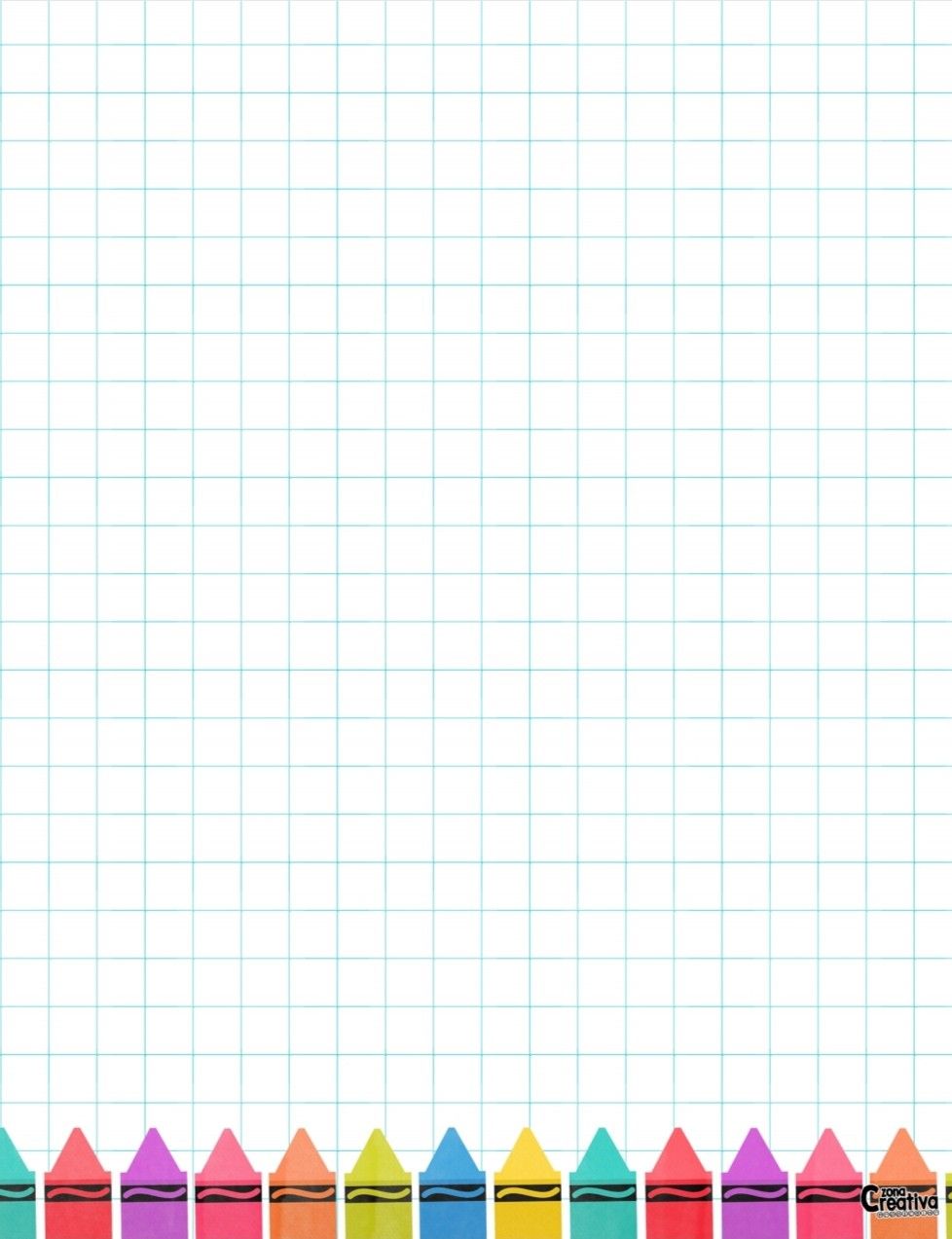 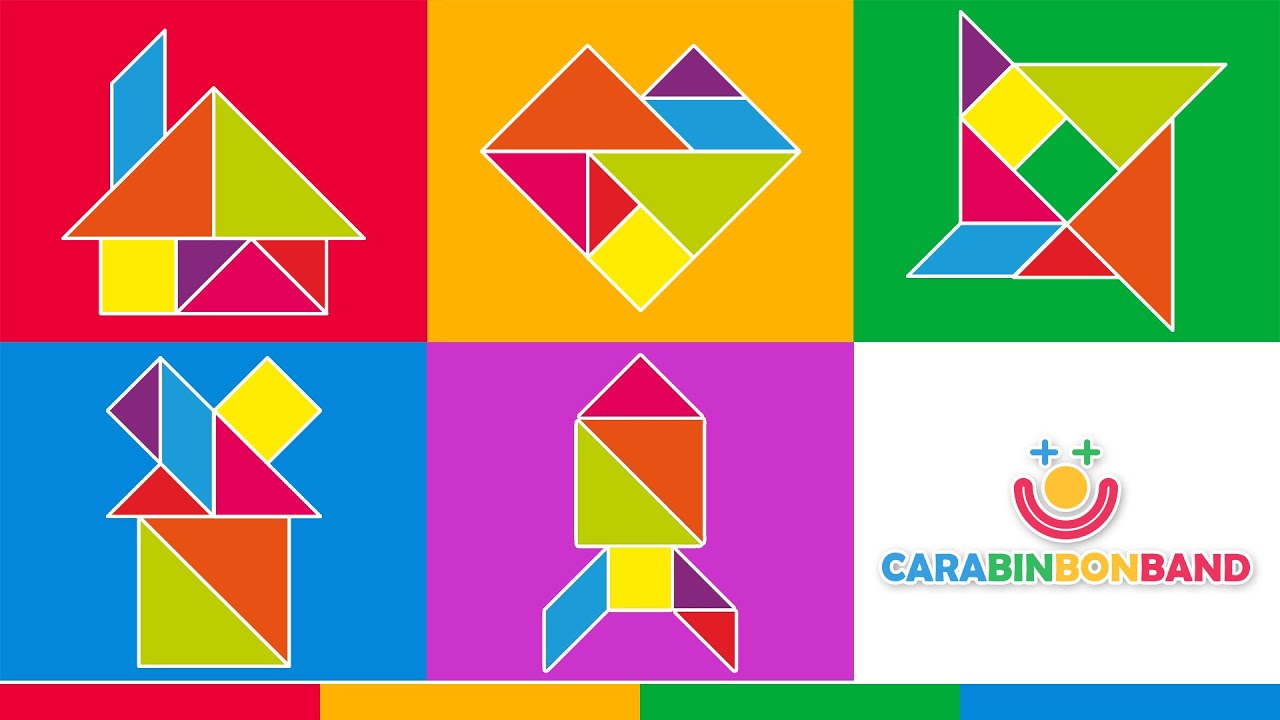 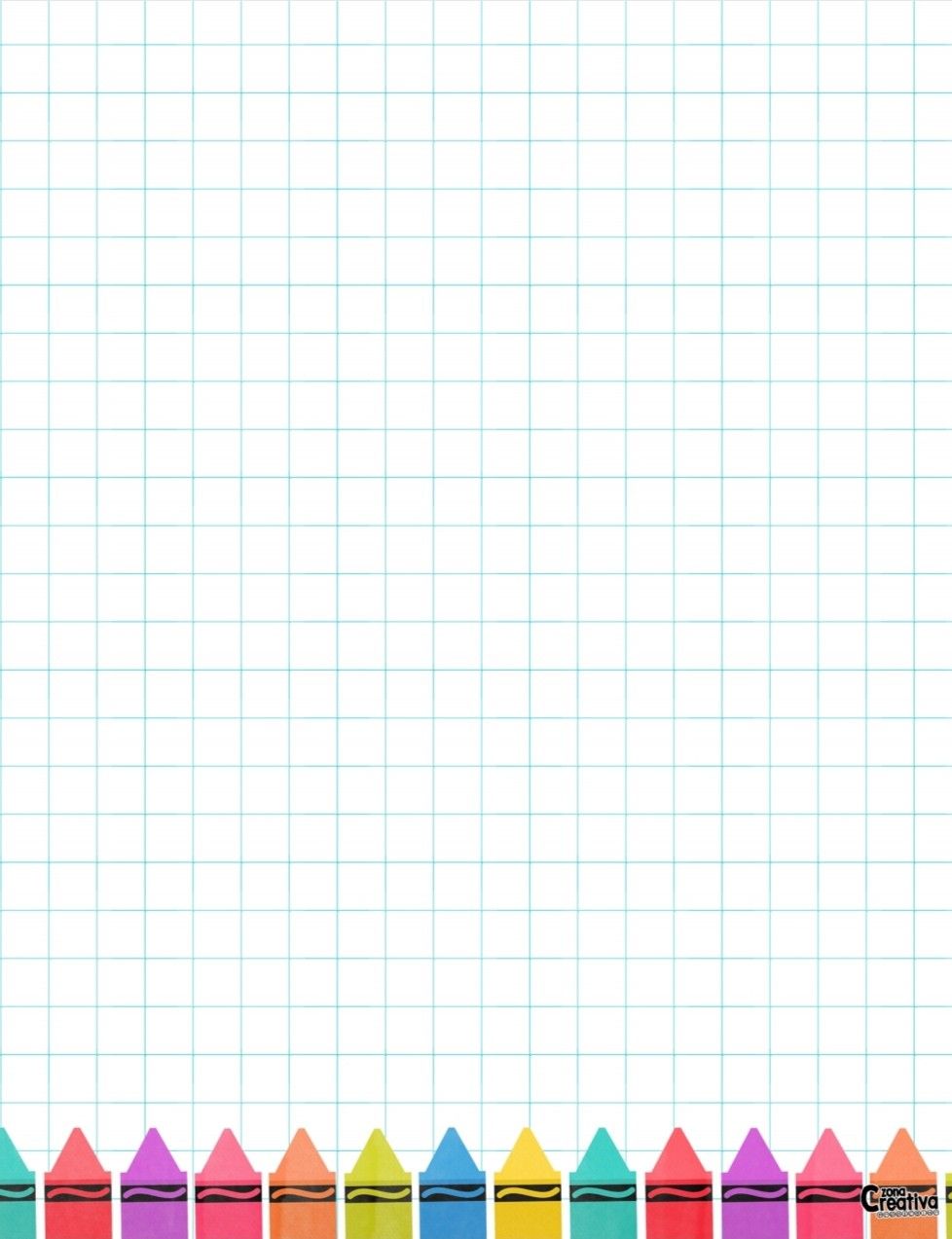 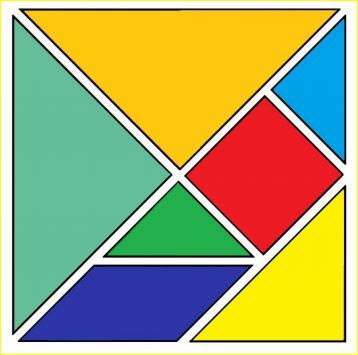 TANGRAM